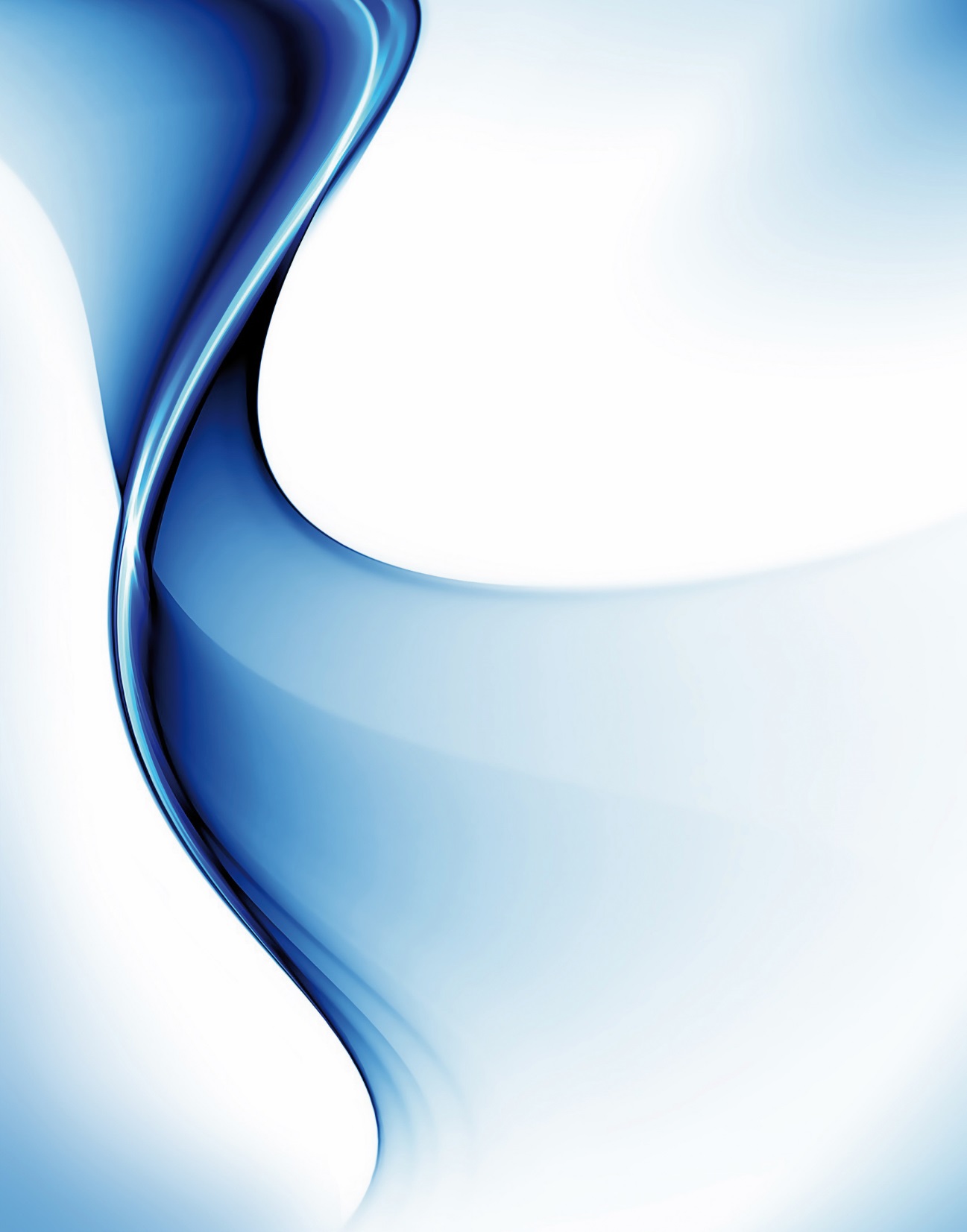 UPPSALA UNIVERSITY GERSEMI 
Project follow-up
Quality monitoring
Lery, 14-15/02/2017
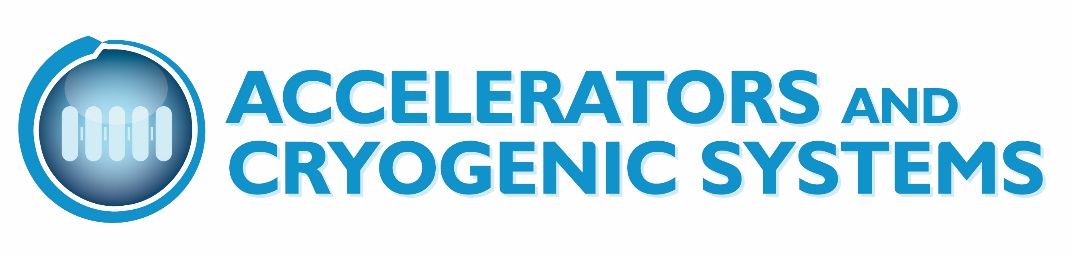 Quality monitoring
Objective: to increase the quality of delivered product to the customer
Why?
Limit post-delivery operations
How? 
Advise the manufacturer to improve the production quality
Perform pre-shipment checks
When?
Milestones + workshop visits during production
What?
Compendium of control reports (cf. table)
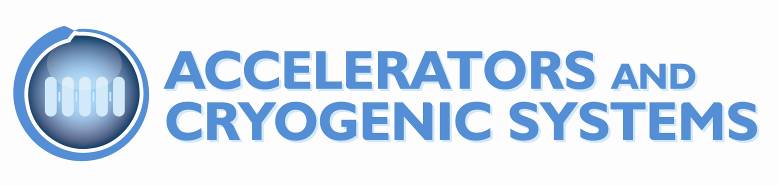 14-15/02/2017
DIEUDEGARD (ACS)
2
Quality monitoring: applications
The control methodologies and the documents were used on the following projects (cf. table).
 Improvement of the documents in collaboration with CD
 Gain of experience

Following tasks:
Prepare compendium of control reports, dedicated to Vertical Cryostat and auxiliaries
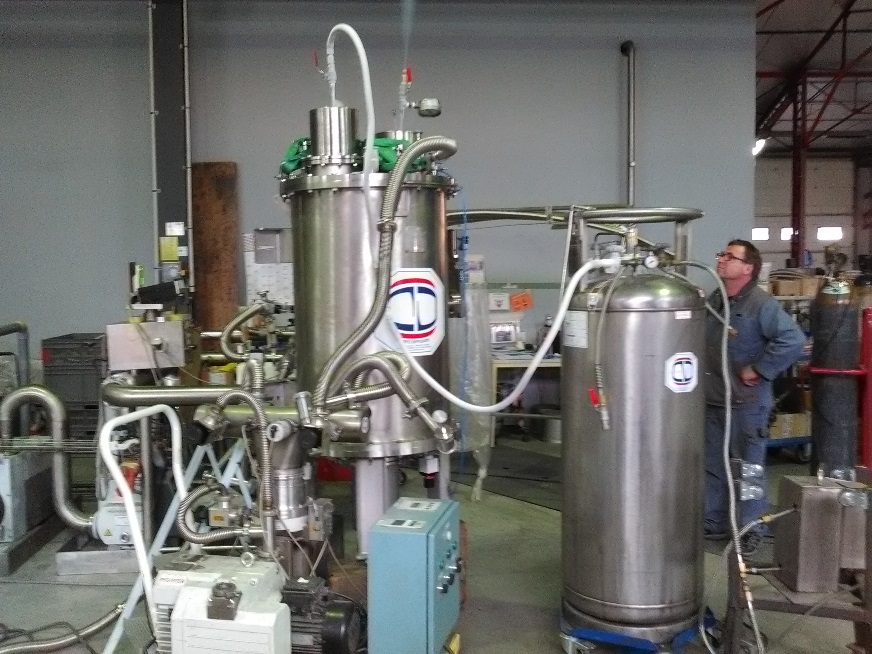 Thermal shock and leak test
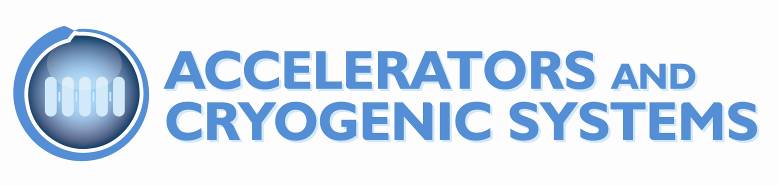 14-15/02/2017
DIEUDEGARD (ACS)
3
Quality monitoring: sample of document(Thermal shock and leak test control report)
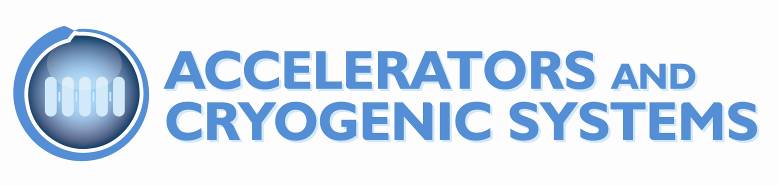 14-15/02/2017
DIEUDEGARD (ACS)
4